Module 4 – Key  Planning Topics
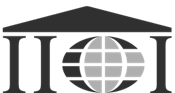 INTERNATIONAL PROTOCOL, 
PART 2 MODULE 4
PAGES 36-41
Training Materials on the International Protocol
©  Institute for International Criminal Investigations 2015
PlanningModule 3 – Preliminary ConsiderationsModule 5 – Identifying Survivors and Other WitnessesModule 8 – Sources of Information
PLANNING IS CRUCIAL
Careful and comprehensive planning is fundamental for the successful and effective investigation or documentation of sexual violence 

It should build on the research phase covered in Module 4 and should begin long before the investigation or documentation phase

Planning helps you to answer the two most important questions: what needs to be done? and how to do it?
Training Materials on the International Protocol  
©  Institute for International Criminal Investigations 2015
PlanningModule 3 – Preliminary ConsiderationsModule 5 – Identifying Survivors and Other WitnessesModule 8 – Sources of Information
INVESTIGATING/ DOCUMENTING SEXUAL VIOLENCE – RELEVANT PLANNING FACTORS
Mandate and resources
Events to be investigated/ documented
Potential sources of information
Possible suspects/ perpetrators
Authority to collect evidence
Possible lines of inquiry
Team roles and duties
Training Materials on the International Protocol 
©  Institute for International Criminal Investigations 2015
CoordinationInternational Protocol, pages 36-37Module 6 - Testimony
Some conflict-related sexual violence is not documented at all, but some is the subject of multiple inquiries – this can happen if  jurisdictions overlap or in regions where sexual violence is particularly notorious or prevalent

If multiple inquiries are not coordinated, it can cause harm for affected individuals, reduce the quality of information collected and hamper the work of organisations on the ground

Consequences of a failure to properly coordinate  inquiries include:
Increased risk to community
Multiple accounts – trauma risk
Investigation fatigue/cynicism
Training Materials on the International Protocol  
©  Institute for International Criminal Investigations 2015
CoordinationInternational Protocol, page  37Annex 2 – Multi-Sectoral ResponsesAnnex 5 – Referrals
Key issues for efficient coordination with other inquiries and referral services include:
Information sharing and confidentiality
Respect for mandate &  facilities of others
Contact with relevant organisations
Awareness of &  working with existing data
Knowledge of threats or false information
National monitoring/ reporting obligations
Security  procedures of others
Existing coordination mechanisms
Training Materials on the International Protocol  
©  Institute for International Criminal Investigations 2015
InterpretationInternational Protocol, pages 38-39Module 3 – Preliminary Considerations Module 6 – Testimony
Interpreters are a crucial part of your team – they are your primary communication point and a vital source of local information and context

Your interpreter should ideally be professionally trained and have the sensitivity and experience to deal with victims and witnesses of sexual violence (including men and children)

It is important to carefully vet potential interpreters, as they will have access to very sensitive information and you must assess and minimise the risk of disclosure
Training Materials on the International Protocol  
©  Institute for International Criminal Investigations 2015
InterpretationInternational Protocol, pages 38-39
Like the rest of your team, they must be fully briefed on the concepts of confidentiality, informed consent and the Do No Harm approach

Not all interpreters will be professionally trained – some may just speak the relevant language(s). Remember that you speak through them and they represent you to others.





Whatever their prior experience, it is vital to thoroughly brief your interpreter before any interview to make sure they understand the objectives, their role and their responsibilities
Information
YOU
Communication
INTERPRETER
INTERVIEWEE
Training Materials on the International Protocol  
©  Institute for International Criminal Investigations 2015
Working with interpretersInternational Protocol, pages 38-39
Your interpreter should be aware of and prepared for issues such as:
Training Materials on the International Protocol  
©  Institute for International Criminal Investigations 2015
Working with interpretersInternational Protocol, page 39Module 7 - Interviewing
BAD PROFESSIONAL PRACTICE

Your interpreter should avoid the following behaviour:
Direct conversation with interviewee
Suggestions to interviewer during interview
Changing meaning of interviewee’s words
Omitting ‘irrelevant’ details
Independent explanation to interviewee
Training Materials on the International Protocol  
©  Institute for International Criminal Investigations 2015
Selecting interpretersInternational Protocol, page 39
Relevant factors when choosing an interpreter include:
Training Materials on the International Protocol  
©  Institute for International Criminal Investigations 2015
Managing informationInternational Protocol, page 41Module 9 – Storing Information
If you are planning to investigate/document sexual violence, you know that you will have to search for evidence or information in various different forms – documents, clothing, witness testimony, photographs, official records

Each piece of information can help tell the story, but it may also identify a victim or witness if not protected and carefully managed

It is vital to carefully consider at the planning stage what you intend to do with your information and what you will be able to do
Training Materials on the International Protocol  
©  Institute for International Criminal Investigations 2015
Managing informationInternational Protocol, page 41Module 3 – Preliminary Considerations Module 9 – Storing InformationAnnex 6 & Annex 7 – Chain of Custody
In developing plans for information storage and retrieval:
consider both the potential volume of information and the need for a secure private location (e.g. locked filing cabinet, secure storage unit)

In developing plans for information management: 
consider the most suitable system to help organise and search very large amounts of information and to identify details and patterns
Training Materials on the International Protocol  
©  Institute for International Criminal Investigations 2015
Managing informationInternational Protocol, page 41Module 3 – Preliminary Considerations Module 9 – Storing InformationAnnex 6 & Annex 7 – Chain of Custody
It is crucial to make sure that you frequently review and analyse your information throughout the investigation/ documentation process in order to identify gaps and manage priorities

You should ideally use an electronic database to consistently record and catalogue your information – it enables more efficient information-gathering and more detailed analysis
Training Materials on the International Protocol  
©  Institute for International Criminal Investigations 2015
Managing informationInternational Protocol, page 41Module 3 – Preliminary Considerations Module 9 – Storing Information
Your evidence/ information management database should consistently record the following components for each individual or incident:
Security considerations
Medical & police records
Photos, audio & video recordings
Informed consent to interview
Documents & official records
Interview & other testimony
Personal & contact information
Translated documents (if any)
Training Materials on the International Protocol 
©  Institute for International Criminal Investigations 2015